Mötessystemet eSessions
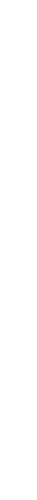 Kongress November 2022
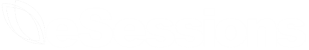 Inloggningssidan.
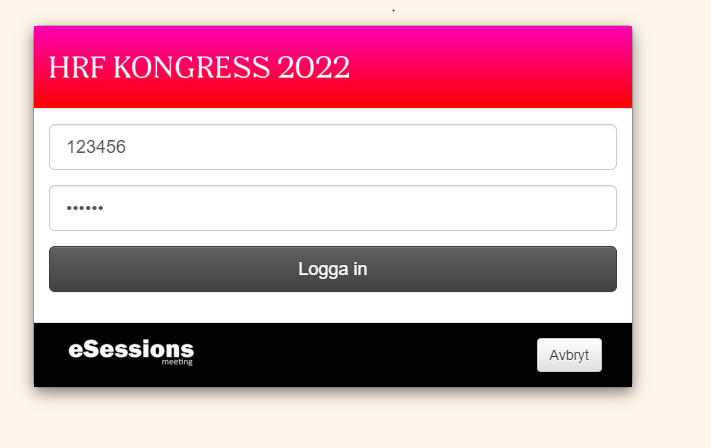 Fyll i ditt medlemsnummer
Ange lösenord som du fått utskickat
Dagordning Växlar visning mellan att visa dagordningen och knappar.
Dokument  Här hittar du alla handlingar.
YrkandeBegära ordet och yrka på motioner.
Övrigt Växla dagordningen, till att visa alla punkter eller bara de som inte behandlats ännu
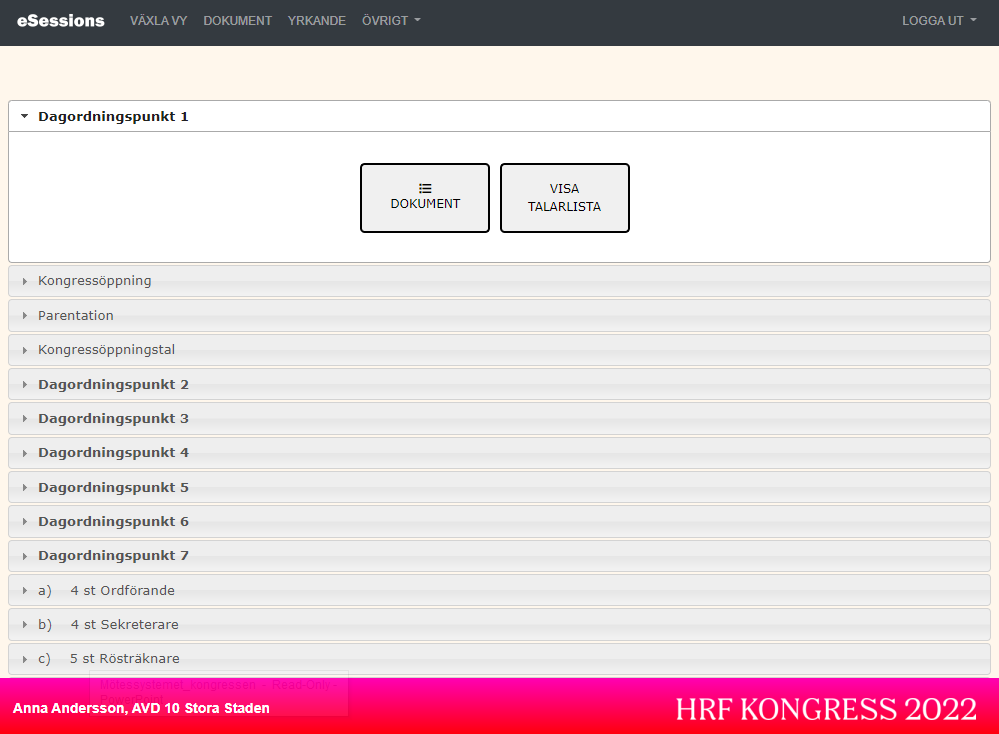 Dagordning Visar en lista på alla dagordningspunkter. Aktuell punkt markeras som en svart rad med vit text. När en punkt har behandlats markeras den med en bock.
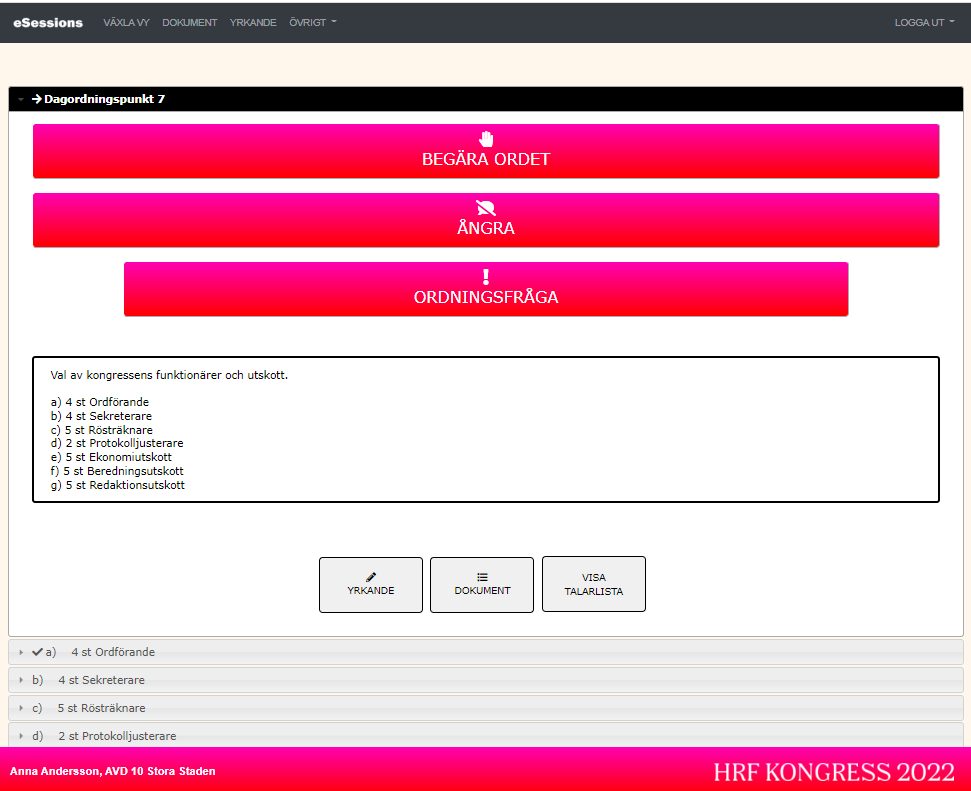 Ordningsfråga
Du hamnar överst på talarlistan och ska framföra en ordningsfråga
Ångra
Tar bort ditt namn från talarlistan
Yrkande dvs Begära ordet
Direktlänk till yrkande på aktuell punkt
Öppna dokument
Direktlänk till dokument för aktuell punkt
Visa talarlista
Visar hela talarlistan
Yrkande
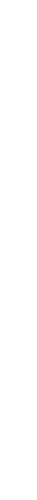 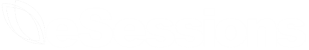 Yrkande Begära ordet och yrka på motioner.
Öppnar yrkande och visar en lista på alla yrkande
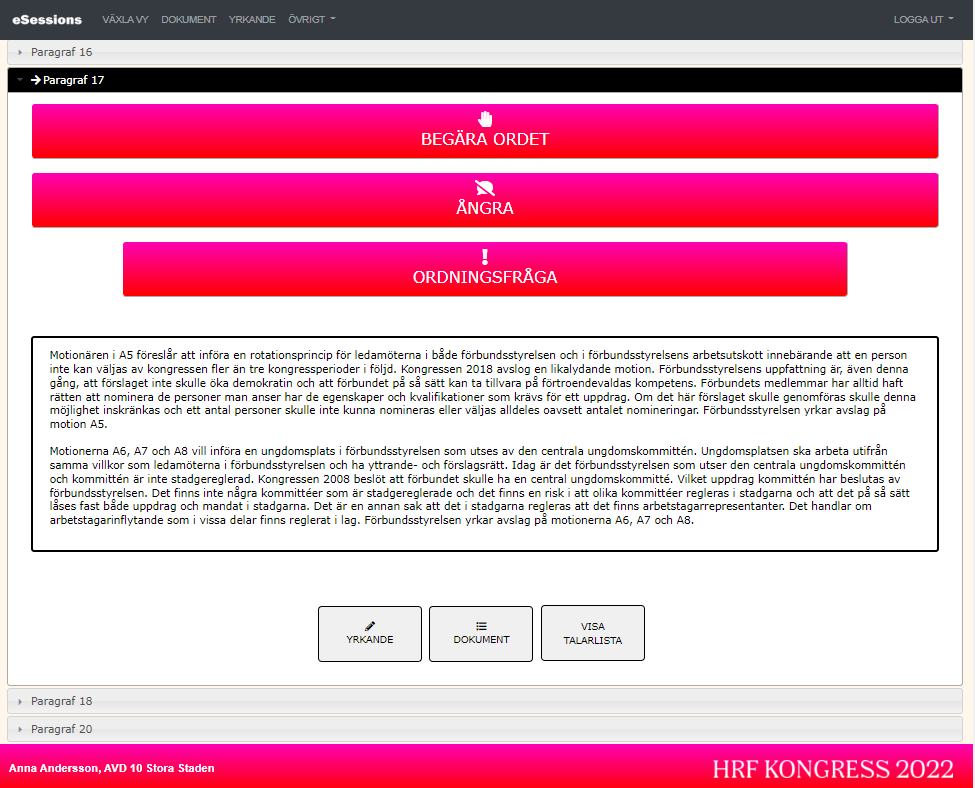 Öppnar yrkande och visar yrkande på vald punkt
Yrkande Begära ordet och yrka på motioner.
Visa alla yrkanden.
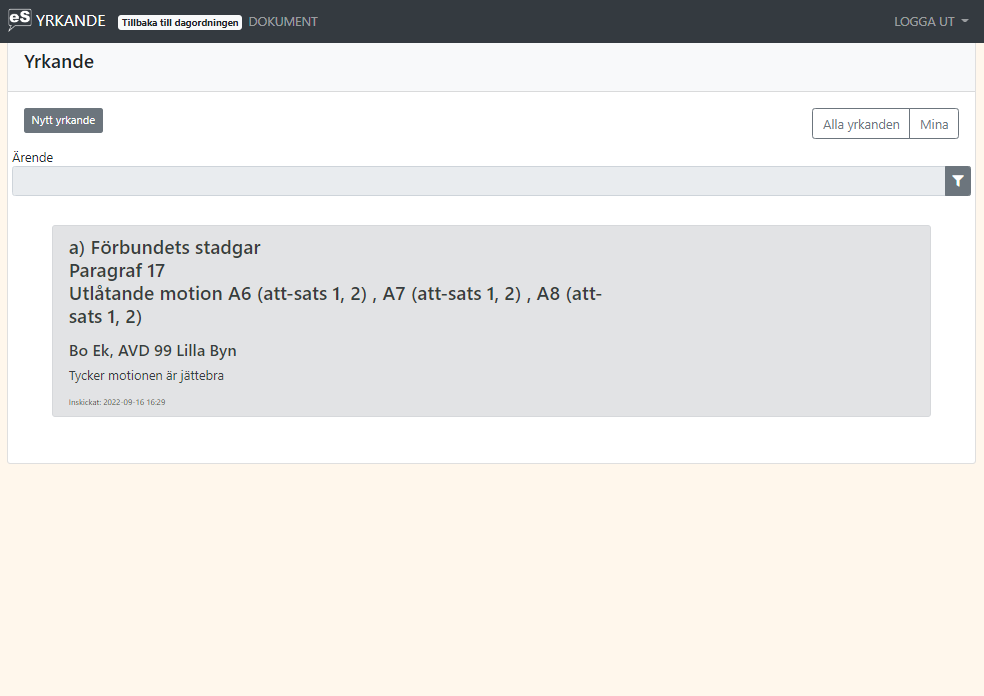 Lämna nytt yrkande/begära ordet.
Visa mina yrkanden.
Filtrera listan på dagordningspunkt.
Yrkande Här visas alla dagordningens punkter och yrkande på dessa. Man kan filtrera listan genom att välja en punkt via filterikonen.
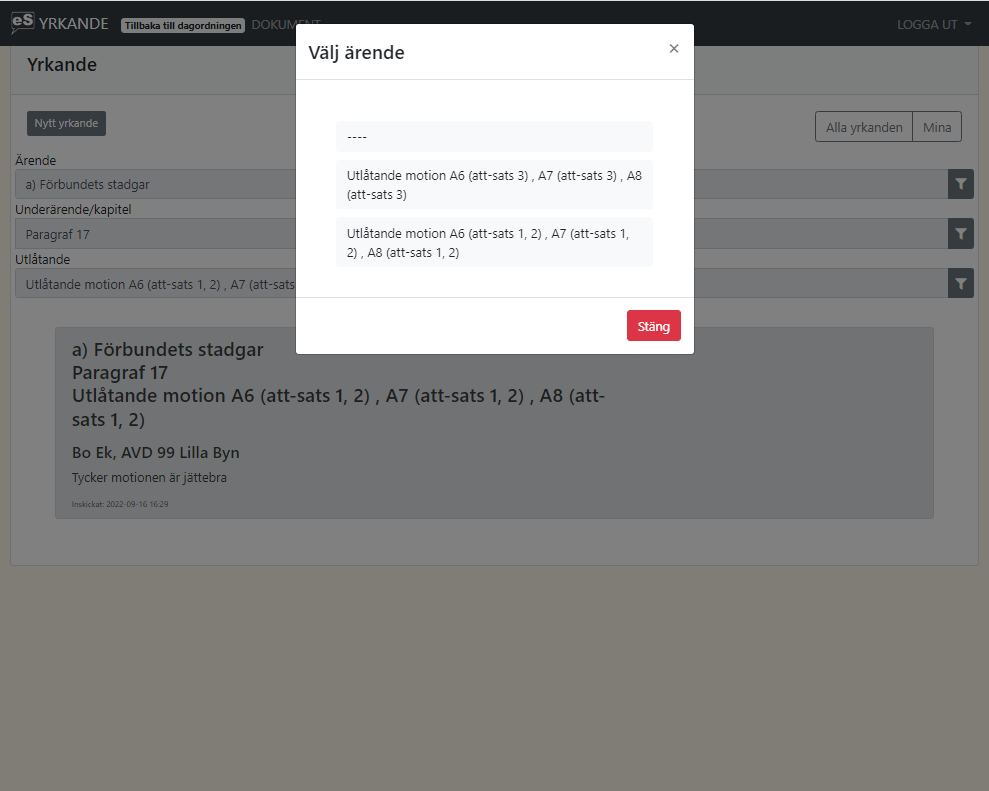 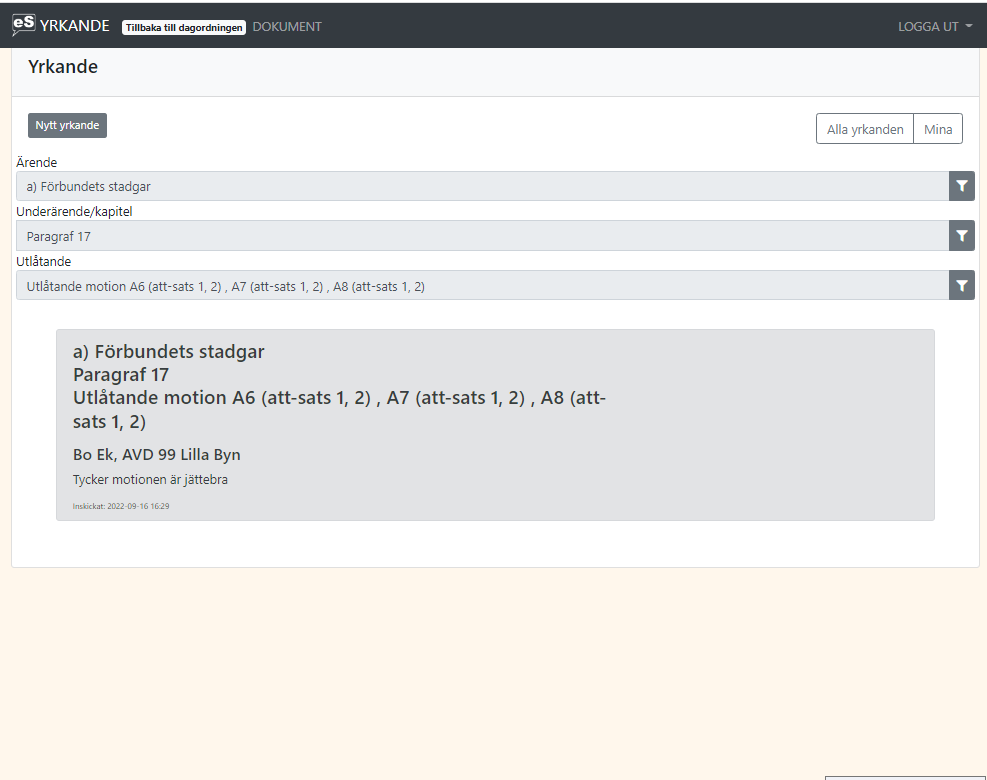 Yrkande – Nytt eller Begära ordet
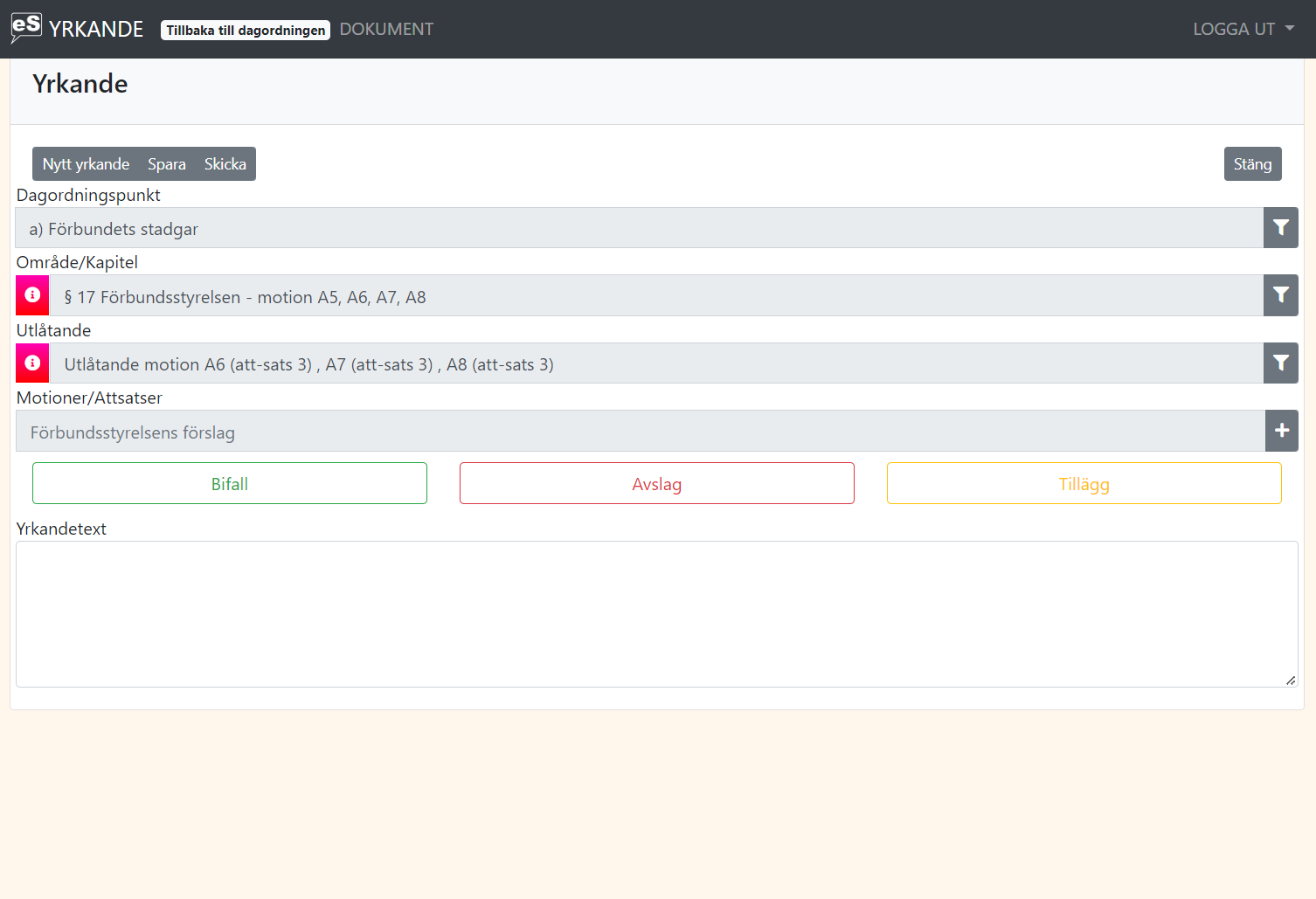 1. Välj punkt
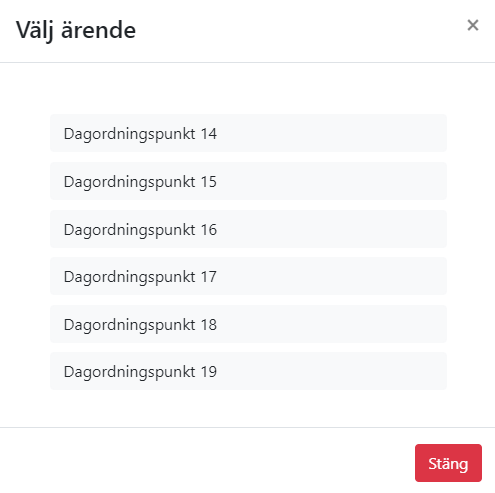 Yrkande – Nytt eller Begära ordet
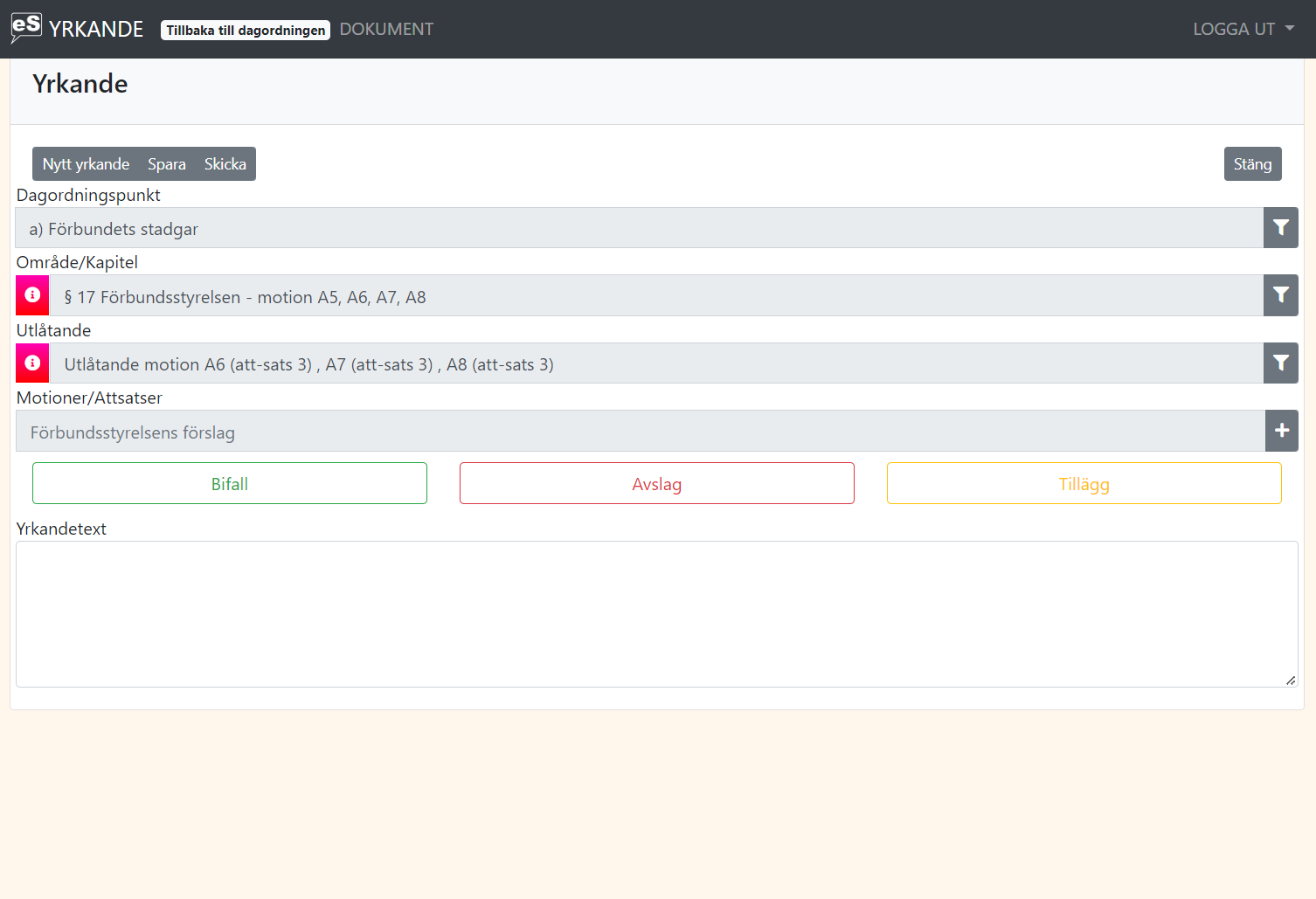 2. Välj paragraph eller område i listan
3. Välj utlåtande
4. Välj motion, attsats  eller lämna blankt om du vill yrka på förbunddstyrelsen utlåtande.
5. Klicka på det du vill yrka, bifall, avslag eller om du har ett tilläggsyrkande.
6. Klicka på skicka
Yrkande – Nytt eller Begära ordet
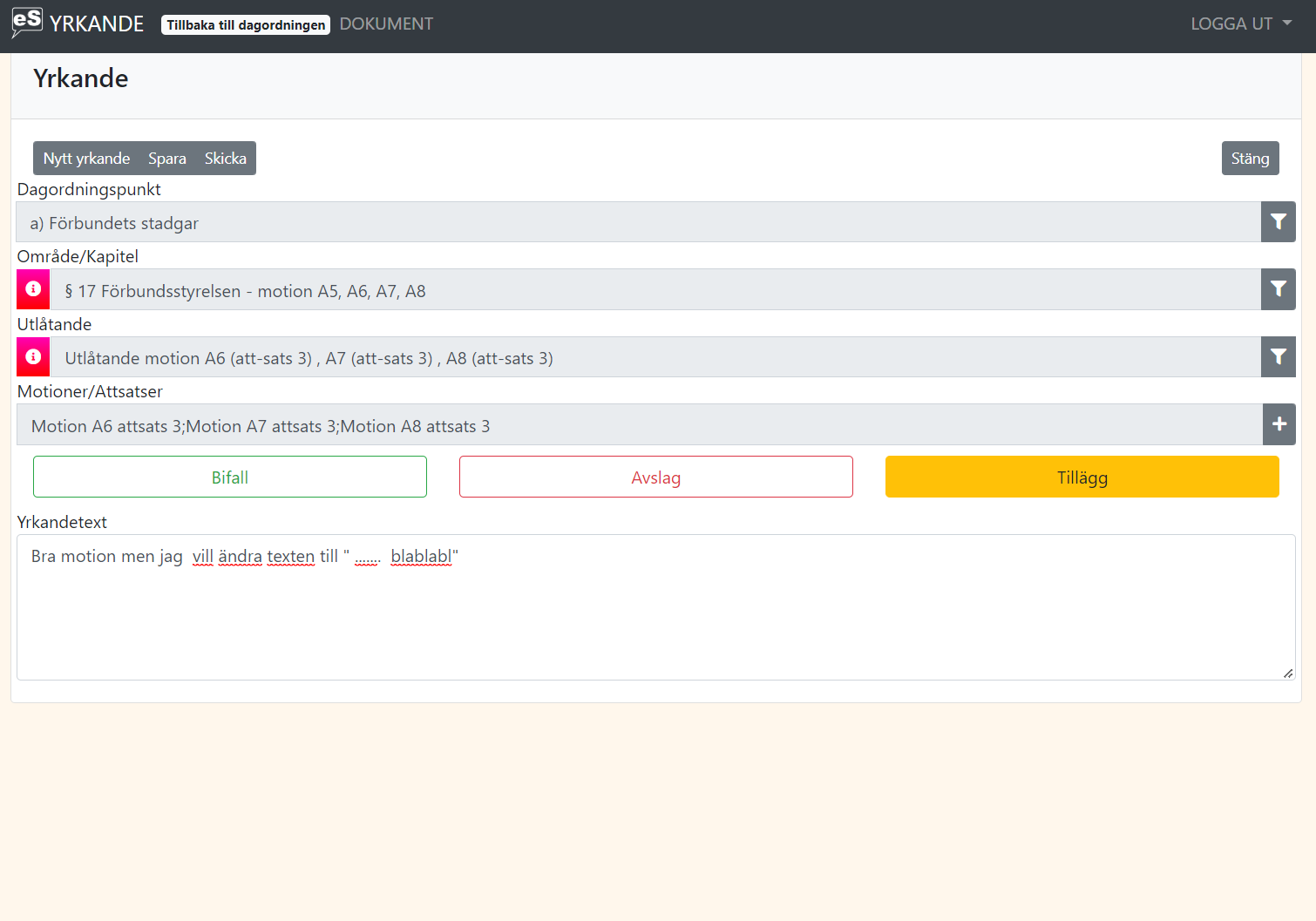 Du kan välja att spara ditt yrkande utan att skicka in det.
5. Skriv en motivering eller om du väljer tilläggsyrkande så måste detta bekrivas här.
När du skickat in ditt yrkande kommer yrkande upp hos presidiet och du placeras på talarlistan.
Visas på talarlistan
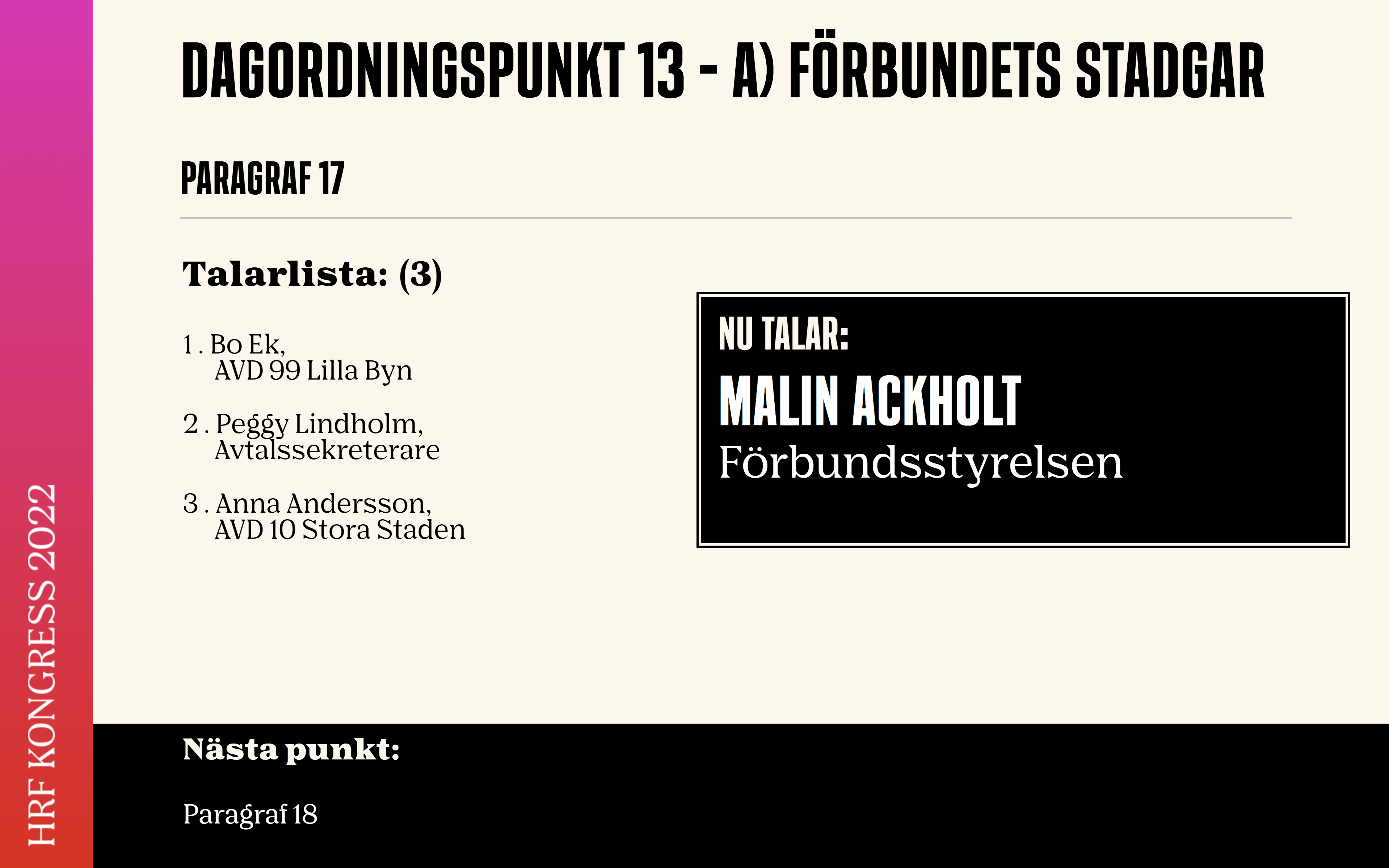 Yrkande Om du inte skickat in ditt yrkande utan bara valt att spara det kommer du inte upp på talarlistan och presidiet ser inte ditt yrkande. Yrkandet är då markerat med gul färg. Du kan se i listan vilka yrkanden du inte skickat in.
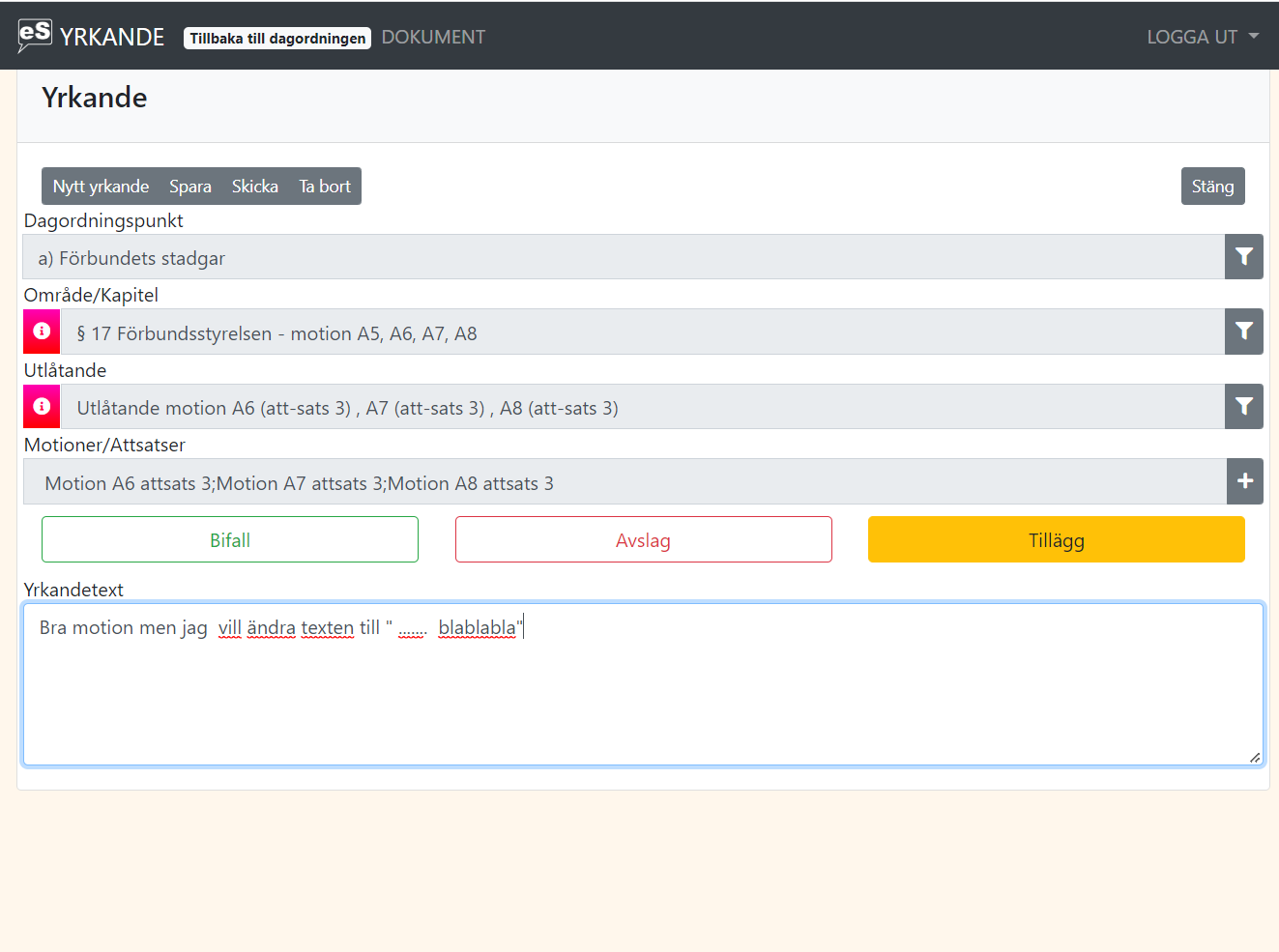 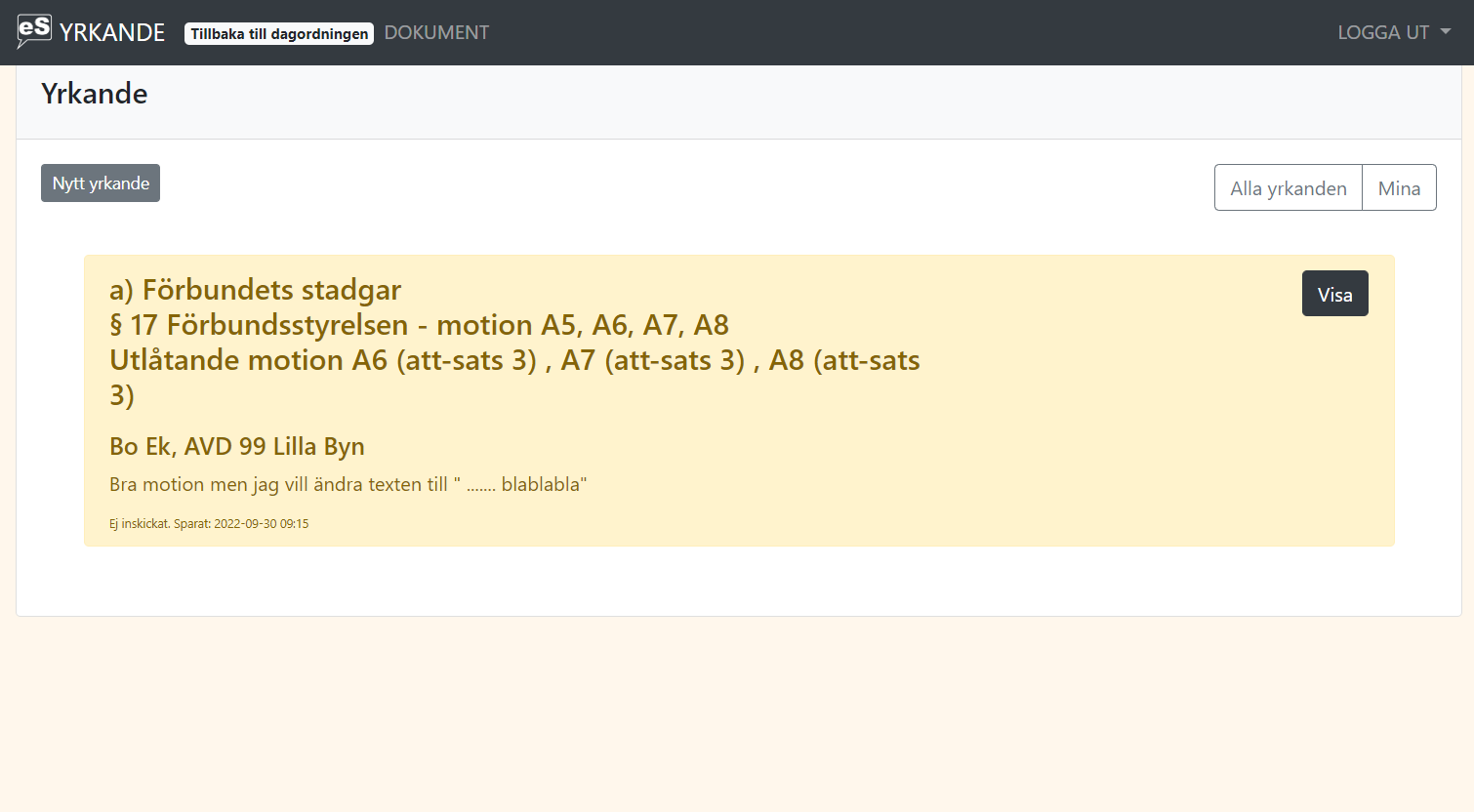 Du kan inte ändra ditt yrkande efter att du skickat in det. Du kan bara i så fall ta bort det.
 Presidiet får då en notis om att du dragit tillbaka ditt yrkande.
I talarstolen
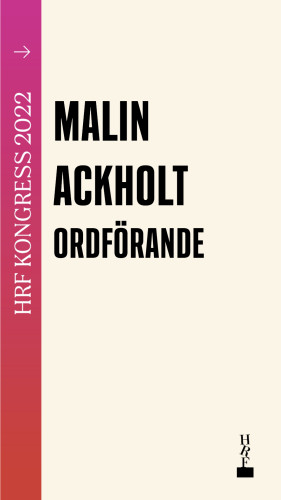 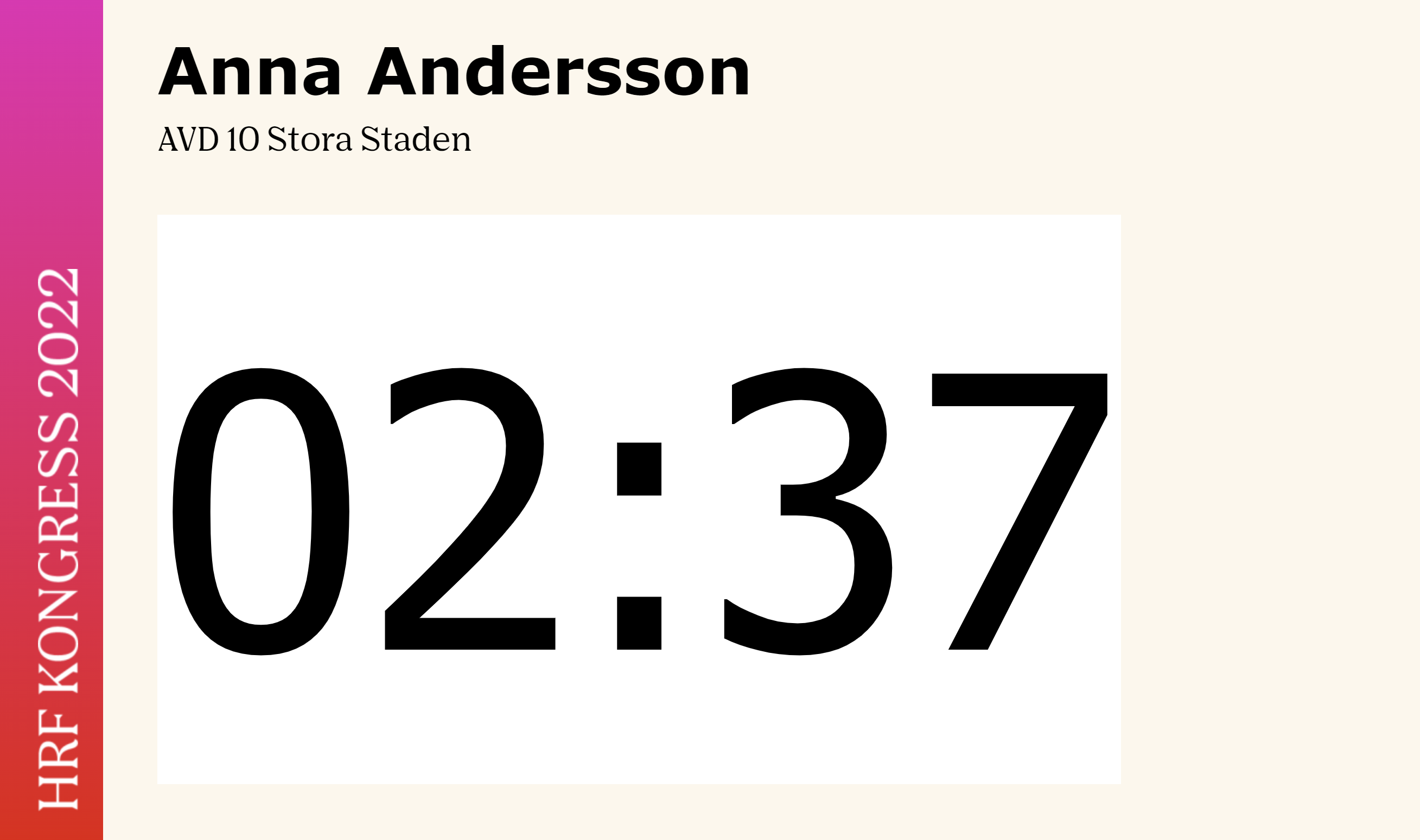 När du lägger fram ditt yrkande I talarstolen har du 5 minuters talartid.
 I talarstolen finns en klocka som räknar ned.
På talarstolen visas ditt namn och avdelning.
Beslut och Votering
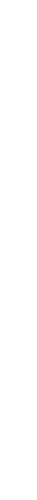 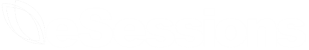 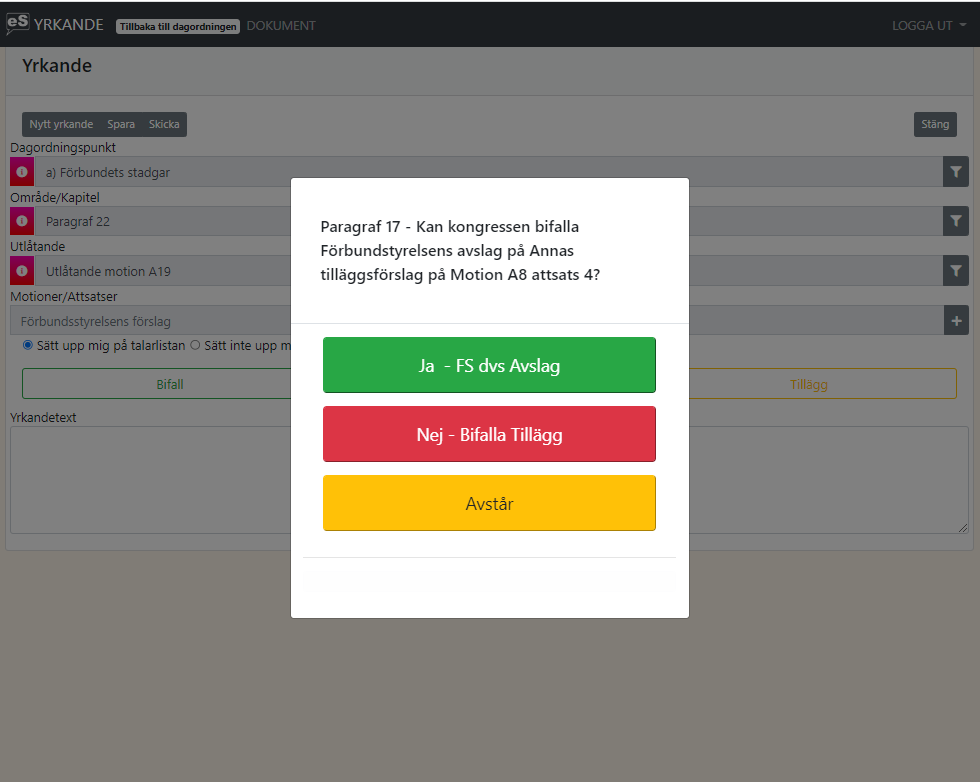 VoteringNär någon har begärt rösträkning, blir det votering i systemet. Först läser ordföranden upp propositionsordningen och sedan startas en votering i systemet. 

Då växlar knapparna  om till voteringsläge. 
På projektorbilden visas “Votering pågår”
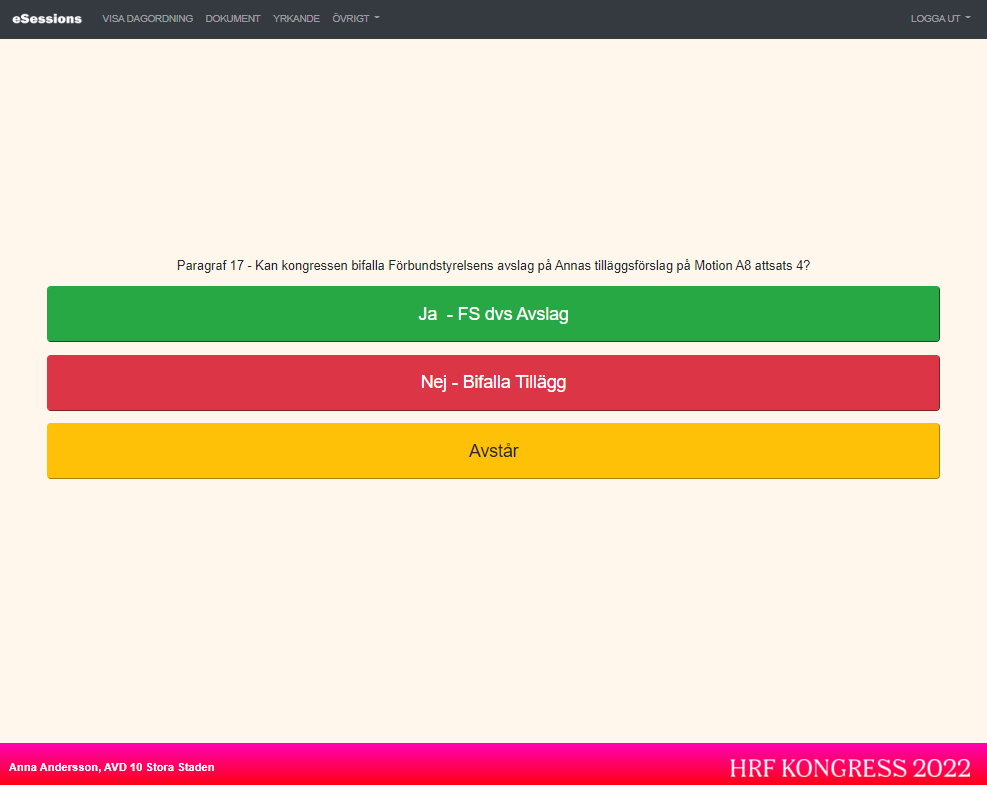 VoteringNär du har tryckt på ditt val får du en kvittens längst ner som visar att din röst är mottagen. 

Du kan ändra din röst under hela tiden som voteringen är öppen.

När voteringen stängs växlas knapparna tillbaka.
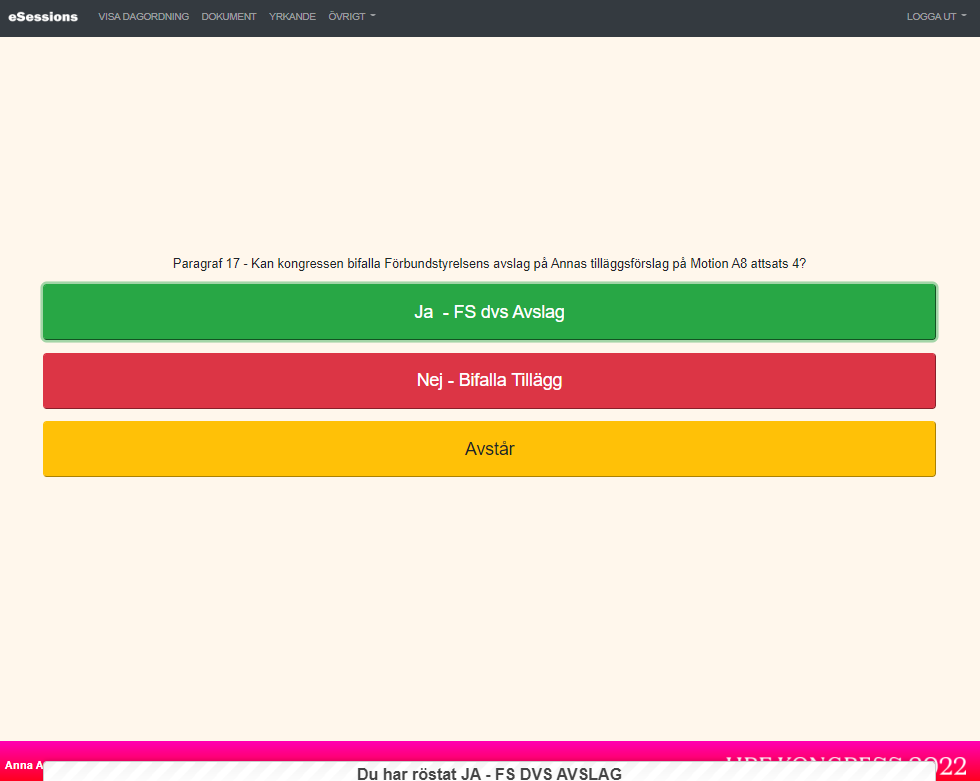 Resultatet visas upp på projektorn
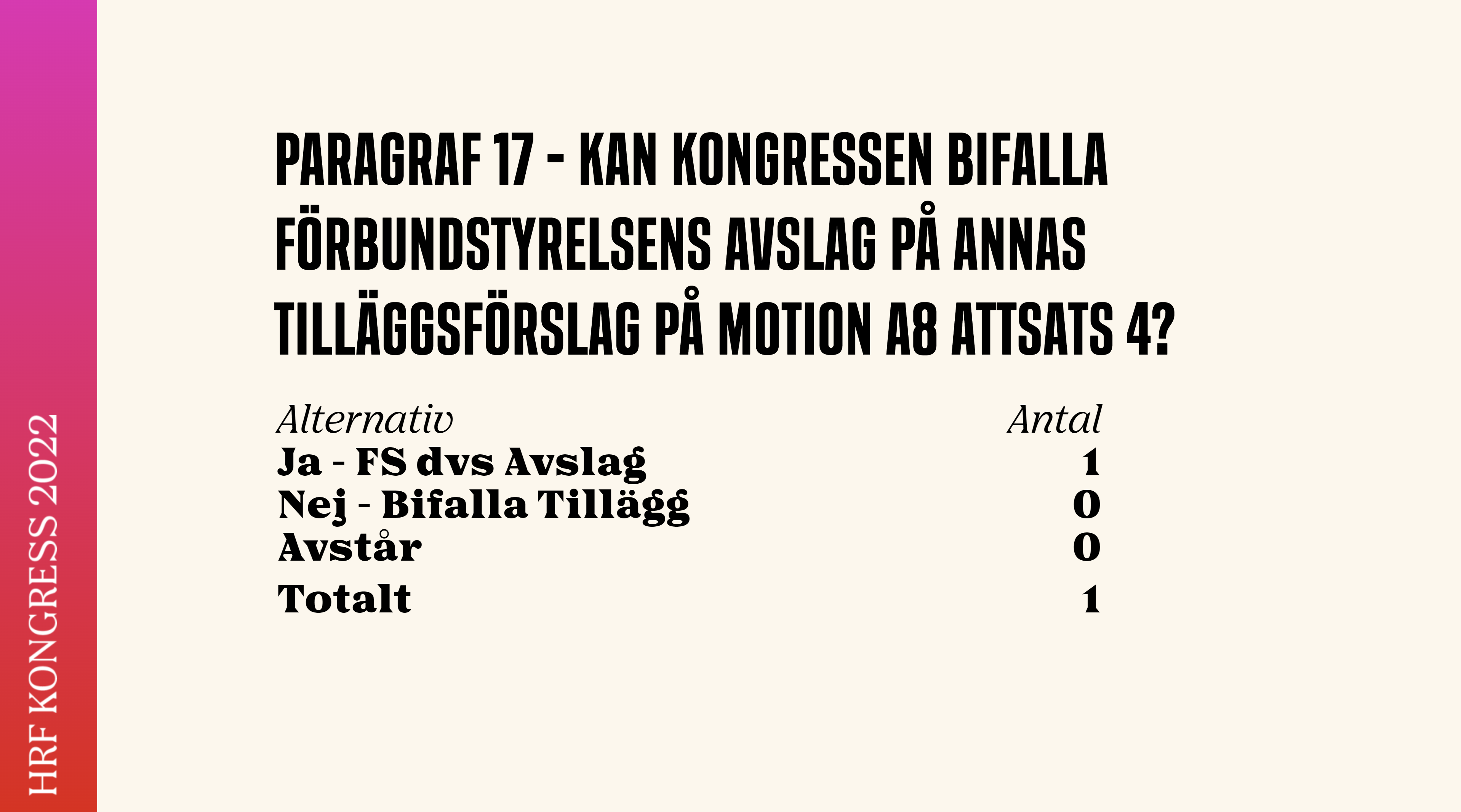 Personval
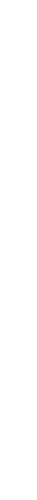 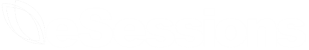 PersonvalUnder kongressen ska ett antal val genomföras. 
Först presenteras kandidaterna av valberedningen och ledamöter har möjlighet att gå upp och prata för någon kandidat. 

För att anmäla sig till talarlistan använder man då knappen begära ordet.
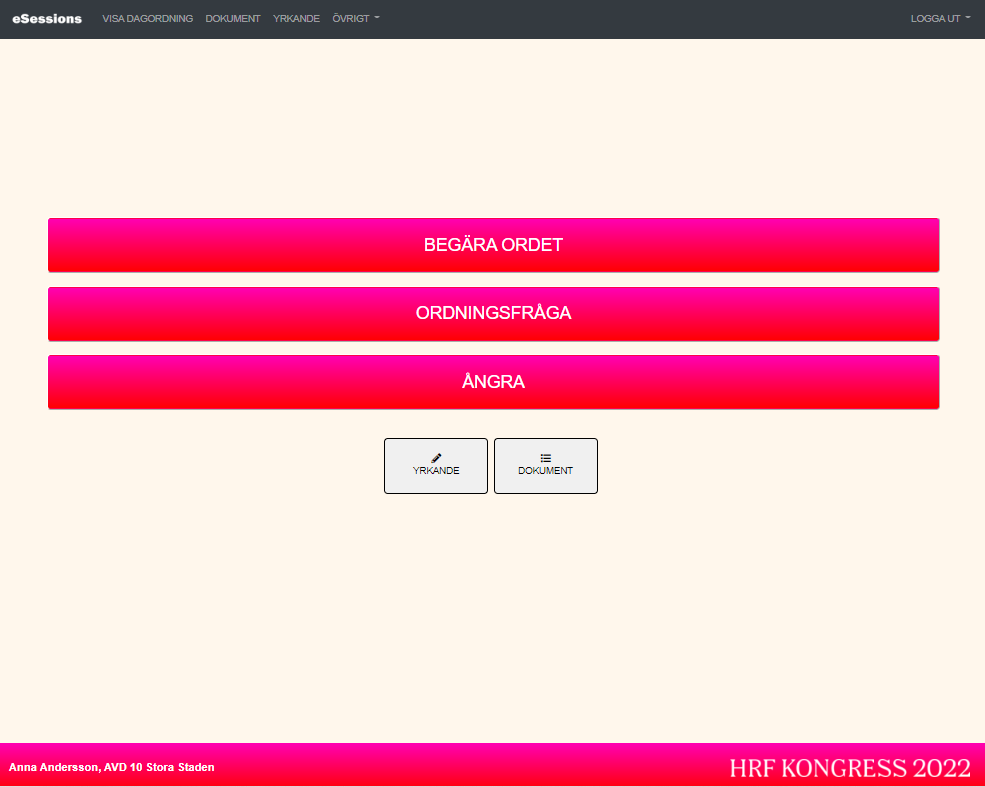 PersonvalNär valet startas i systemet så visas en grön tom röstsedel, under visas listan på de du kan välja på . Du gör ditt val henom att klicka på + bredvid namnet.  

Du måste välja rätt antal personer, i exemplet ska man välja 3 personer. Du kan bara skicka in en giltigt röst mao.
När du klickar på “skicka in” kan du inte ångra dig, tänk dig att du lagt din lapp i en urna.

Ingen kan se vad du röstat, under själva valet kan man bara se att man röstat. När valet avslutats, finns inte information om vem som röstat kvar.
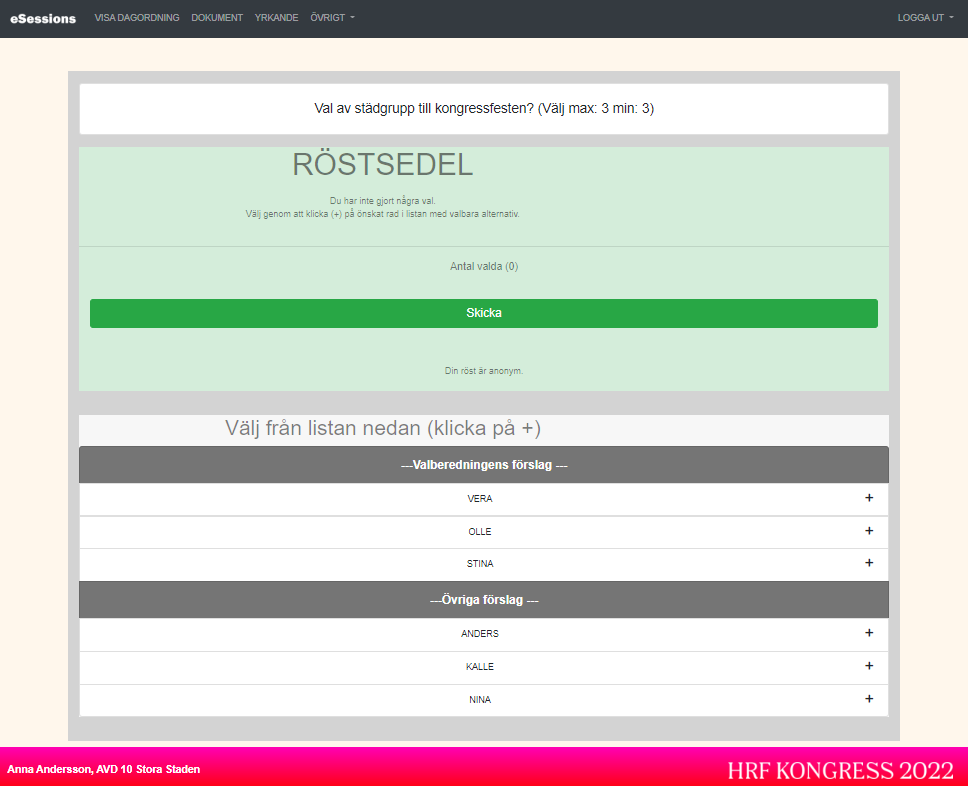 Personval
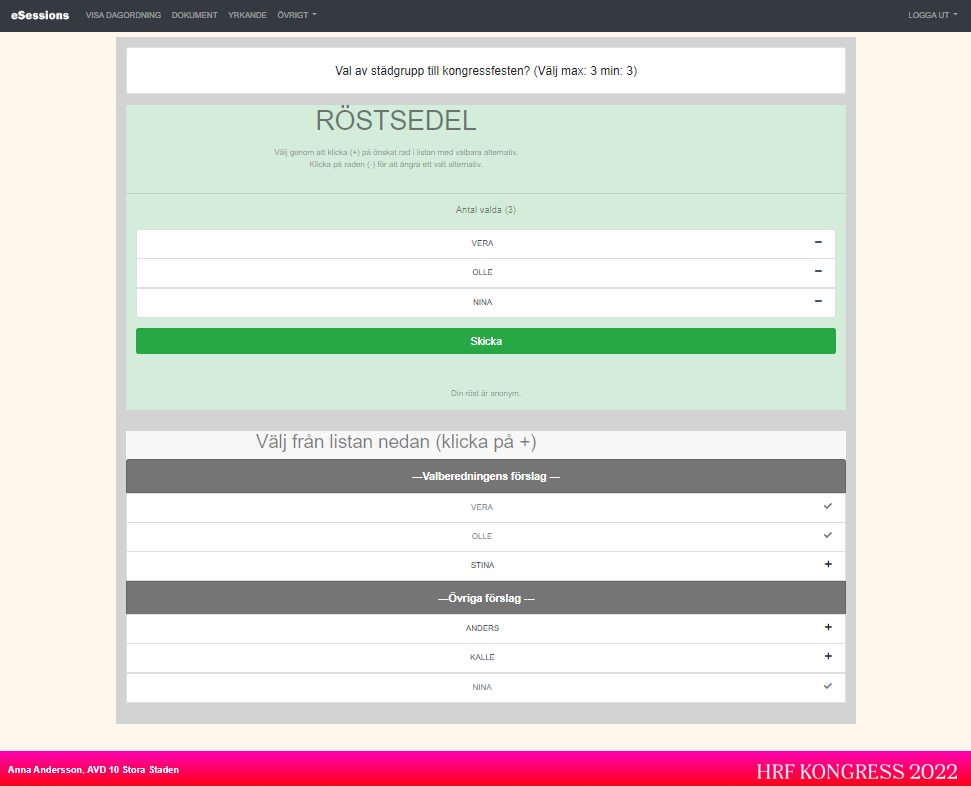 Ta bort ditt val.
Din röstsedel med de personer du valt.
Välj person i listan
Skicka in din röst
Resultatet visas upp på projektorn
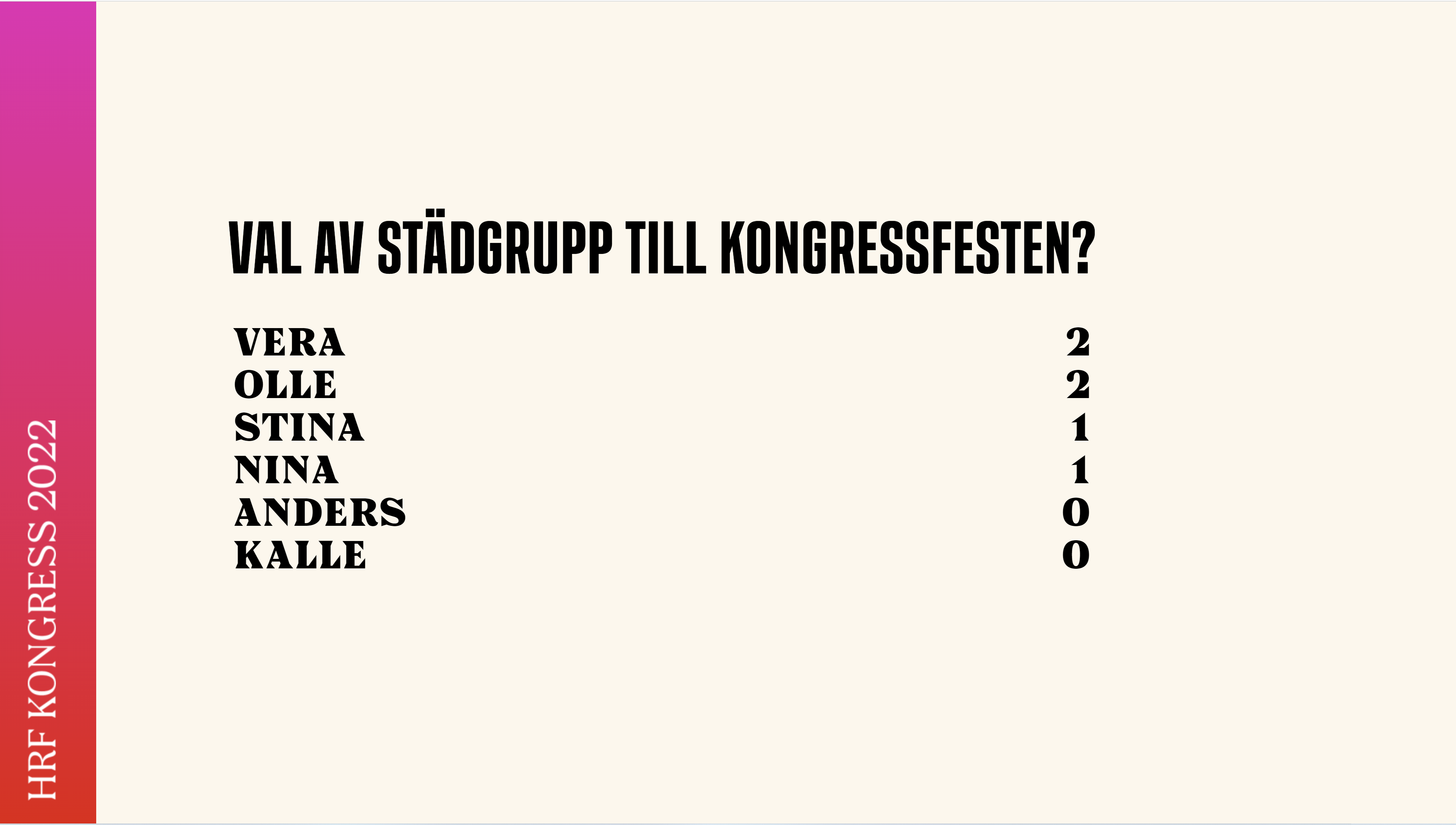 Dokument
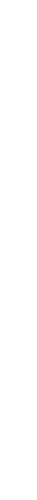 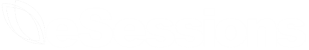 DokumentUnder menyn dokument visas alla handlingar. 

Under kongressen läggs det upp nya dokument kan vara tex. Snabbprotokoll. Om du inte ser dom i listan så  klicka på ladda om listan.
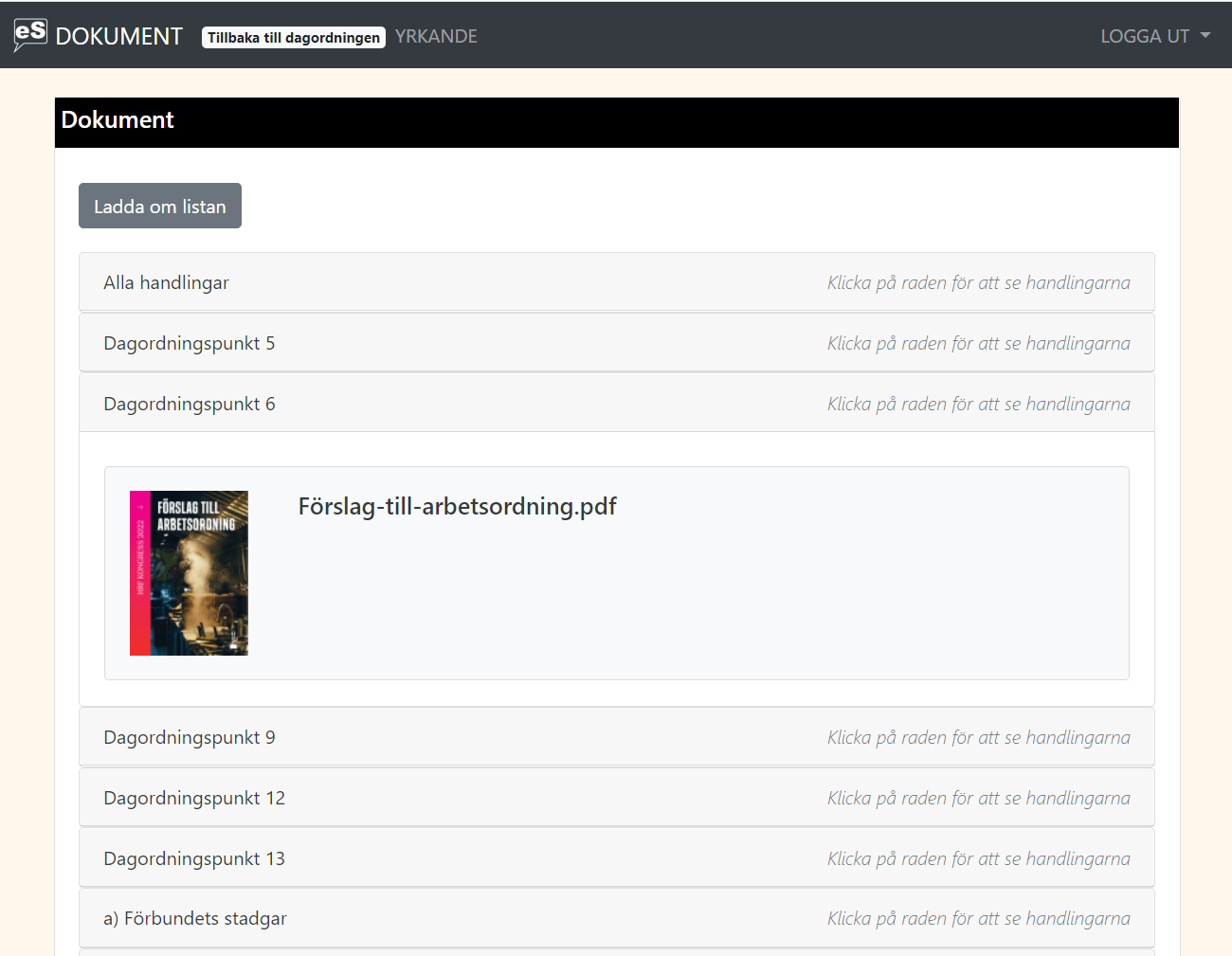 När man klickat på “Dokument” öppnas en lista på alla dagordningspunkter som har handlingar kopplade till sig visas.
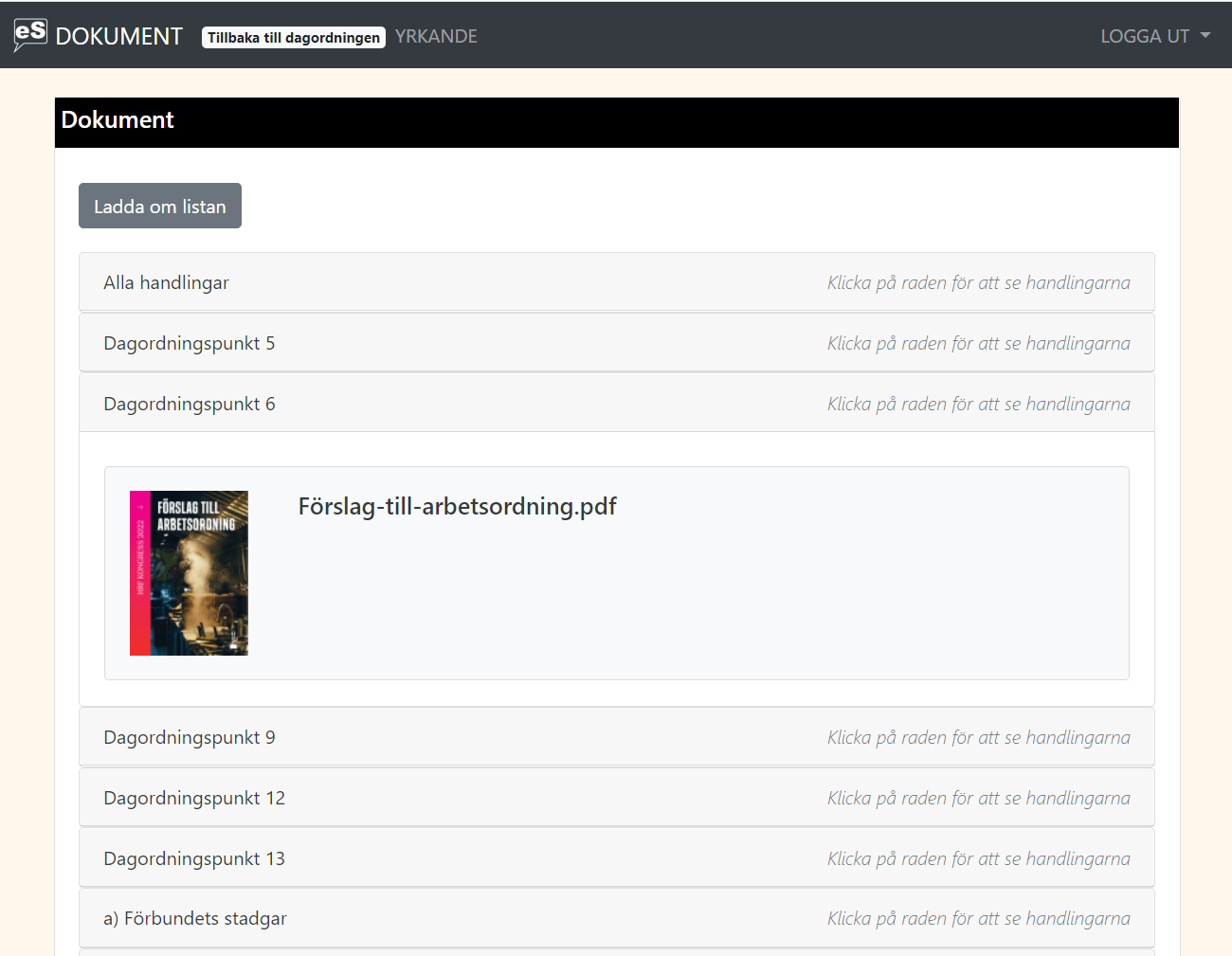 Klicka på en dagordningspunkt så visas alla dokumenten som är kopplade till den punkten.
Högst upp finns valet “Alla” där finns alla handlingar samlade.
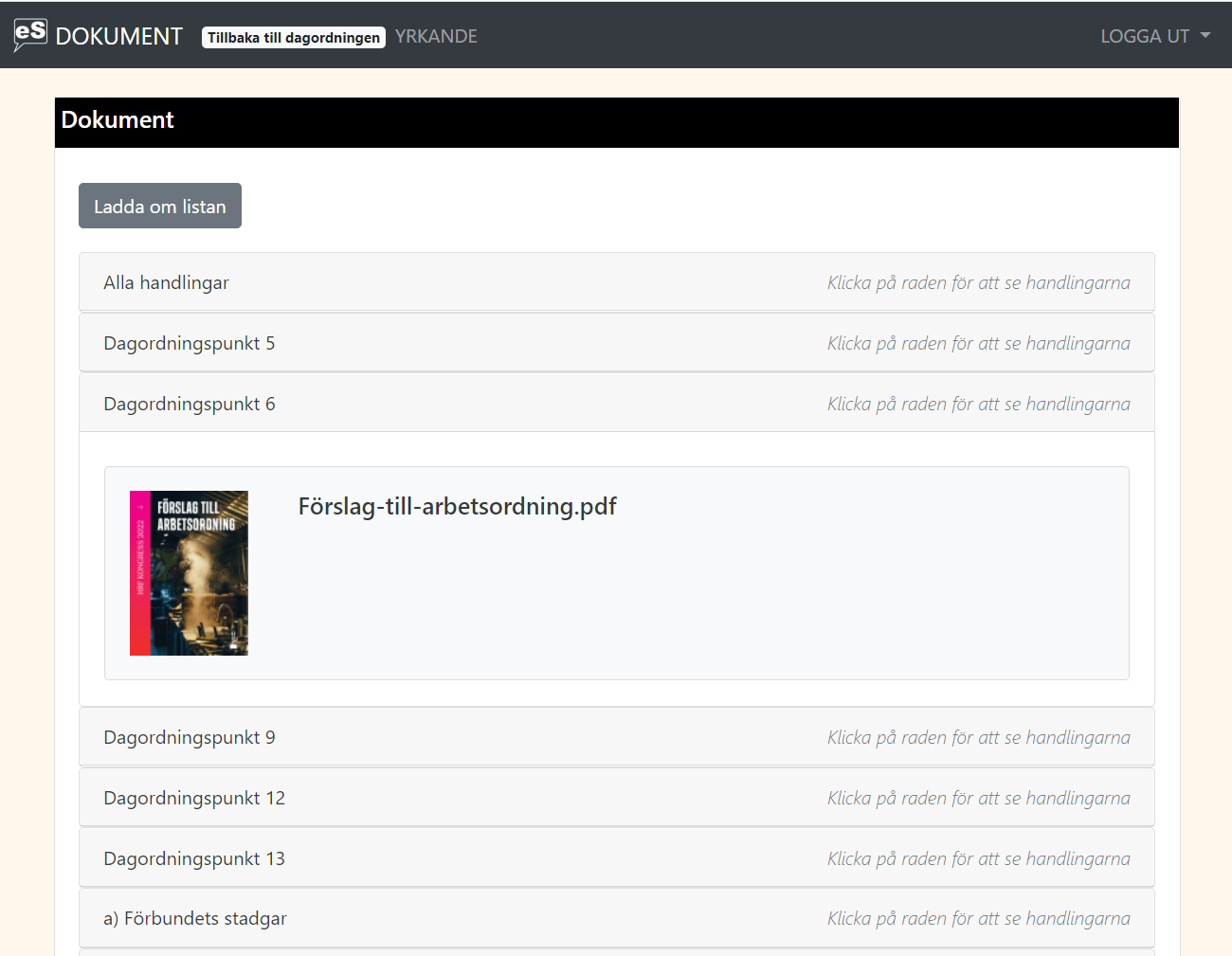 För att öppna ett dokument klickar man på ikonen/bilden eller på namnet.
TACK!
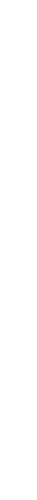 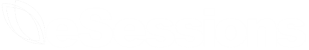